РЕЗЕРВИСТЫ
Кандидаты в резервисты
Граждане, заключившие контракт
о пребывании в мобилизационном людском резерве
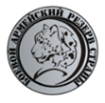 Отбор в мобилизационный людской резерв
2
Воинская часть-формирователь
Субъект Российской Федерации
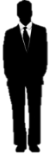 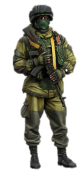 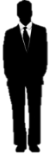 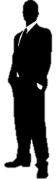 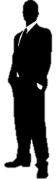 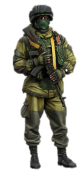 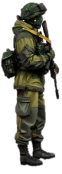 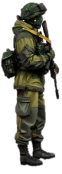 Граждане, пребывающие в запасе
(кандидаты в резервисты)
работники предприятий
дружинники
члены общественных организаций
Граждане, пребывающие в запасе
сотрудники ГУП
работники предприятий
дружинники
члены общественных организаций
ГОСУДАРСТВЕННОЕ
УНИТАРНОЕ ПРЕДПРИЯТИЕ
Военный комиссариат
Кандидаты, прошедшие отбор направляются в воинскую часть 
для заключения контракта
Трудовой договор
сотрудники ГУП
(кандидаты в резервисты)
Контракт 
о пребывании
в резерве
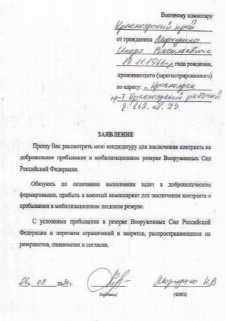 Заявление 
о поступлении
в резерв
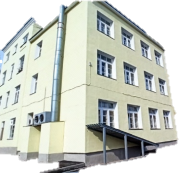 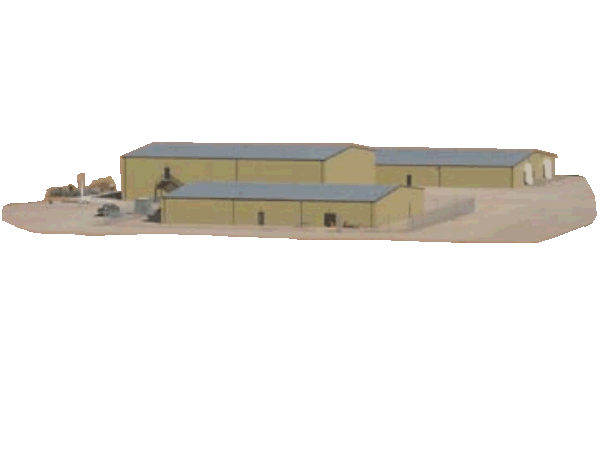 МОБИЛИЗАЦИОННЫЙ
ЛЮДСКОЙ РЕЗЕРВ
Контракт
резервисты
А
Годен к военной службе 
с незначительными ограничениями
ограниченно годен 
к военной службе
Годен к военной службе
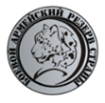 Категории годности граждан к поступлению в резерв
3
Освидетельствование граждан при поступлении в резерв возлагается на военно-врачебные комиссии военных комиссариатов муниципальных образований.
Военно-врачебная комиссия при необходимости выносит в отношении гражданина, поступающего в резерв, заключение о годности к военной службе в конкретном роде войск Вооруженных Сил, обучению (военной службе) по конкретной военно-учетной специальности.
По результатам освидетельствования на основании заключений врачей-специалистов дается заключение о годности к военной службе по следующим категориям:
А - годен к военной службе;
Б - годен к военной службе с незначительными ограничениями;
В - ограниченно годен к военной службе;
Г - временно не годен к военной службе;
Д - не годен к военной службе.
В мобилизационный людской резерв могут быть зачислены граждане, имеющие категорию годности:
Б
В
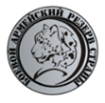 5
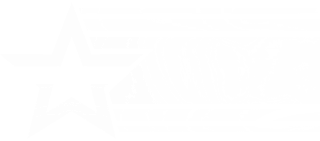 БОЕВОЙ АРМЕЙСКИЙ РЕЗЕРВ СТРАНЫ
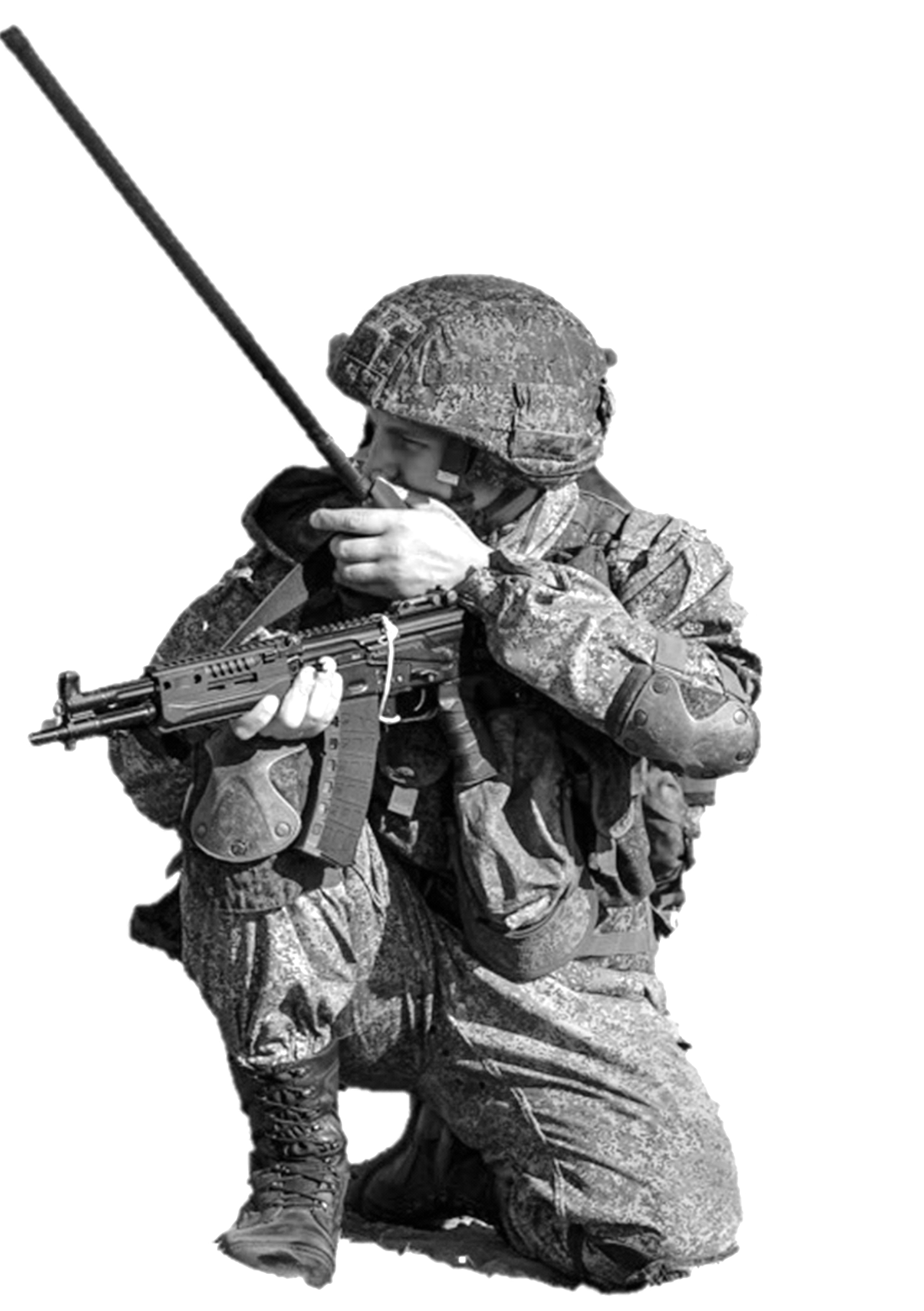 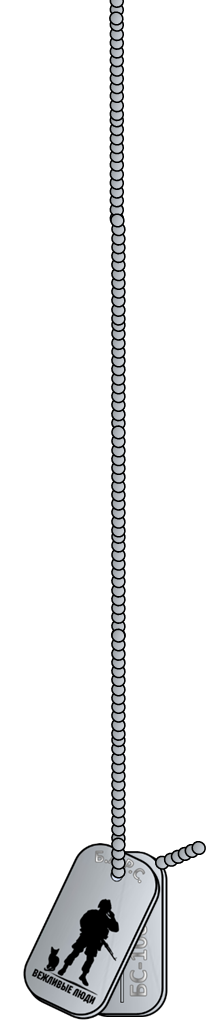 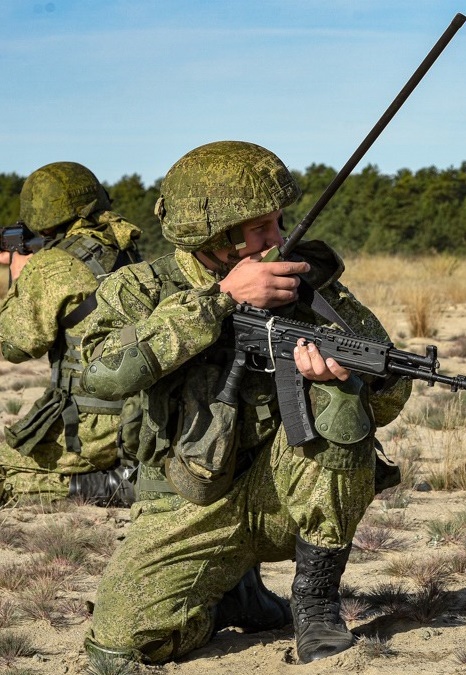 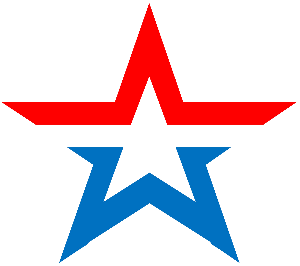 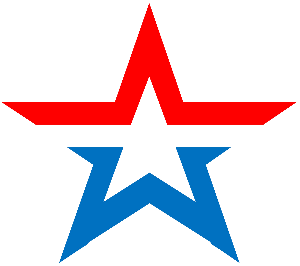 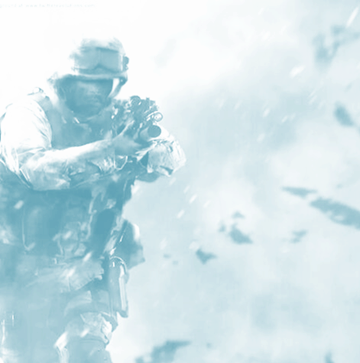 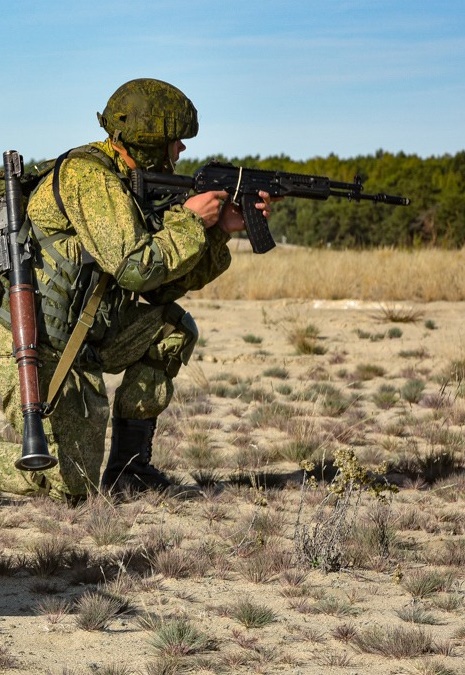 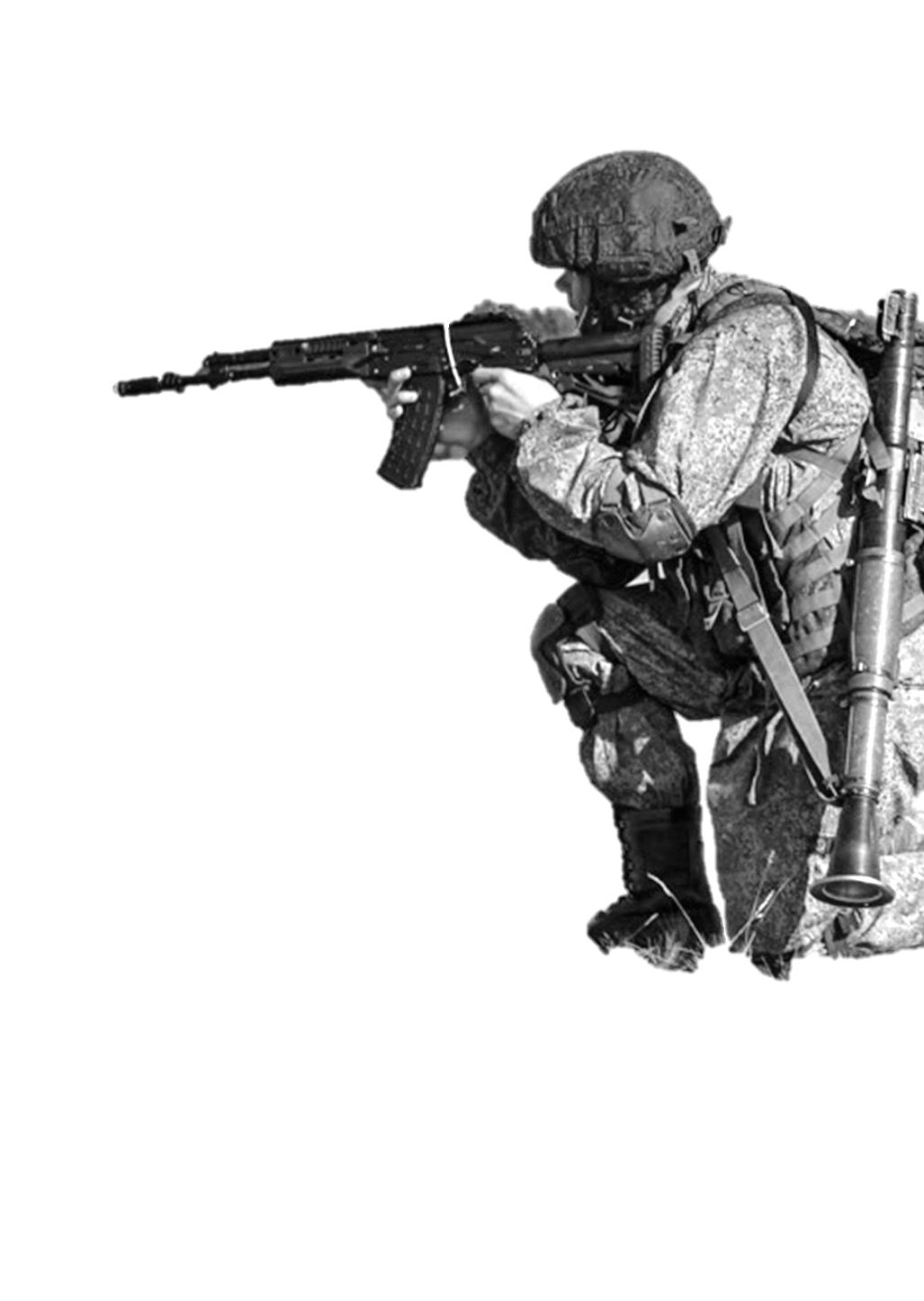 ЗНАКИ РАЗЛИЧИЯ
АРМИЯ РОССИИ
КОМАНДА
ВЕЖЛИВЫХ ЛЮДЕЙ
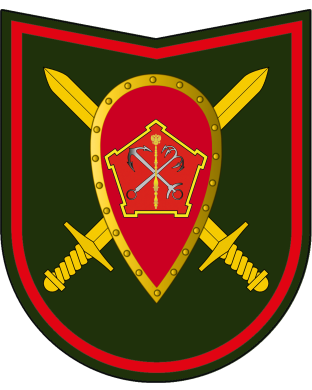 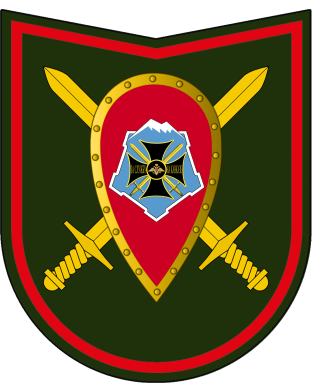 ЗВО
ЮВО
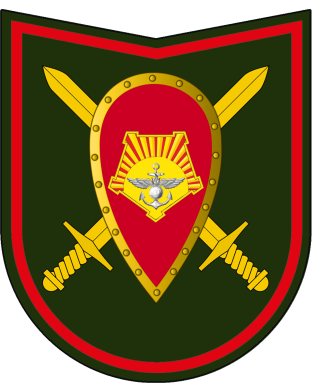 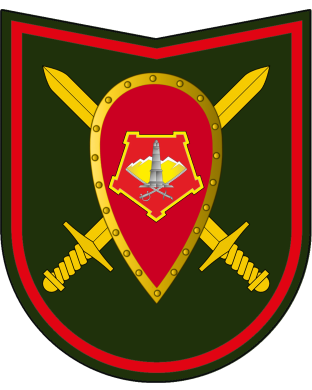 ЦВО
ВВО
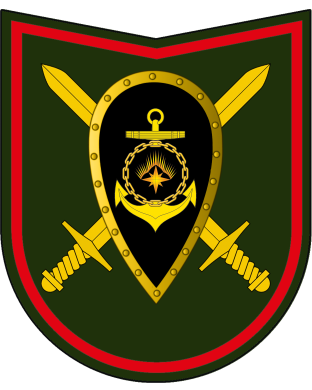 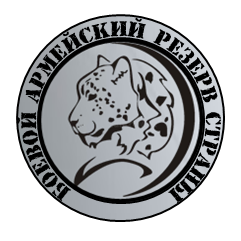 ПРОЕКТ
МЫ ЖДЕМ ТЕБЯ
ПРОЕКТ
www.rserv.mil.ru
БАРС
ВС РФ
БС-100000
НАСТОЯЩИЕ ПАТРИОТЫ
БАРС
С ПЕРЕЧНЕМ ДОЛЖНОСТЕЙ И ВОИНСКИХ ЧАСТЕЙ МОЖНО ОЗНАКОМИТЬСЯ 
НА САЙТЕ http://www. reserv.mil.ru
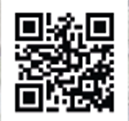 СФ
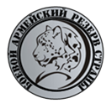 7
Виды обеспечения резервистов, льготы и социальные гарантии
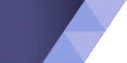 ВЫПЛАЧИВАЕТСЯ ЕЖЕМЕСЯЧНАЯ ДЕНЕЖНАЯ ВЫПЛАТА
солдату –  2085 – 5005 руб.
сержанту  – 6256– 7368 руб.
офицеру – 4170  – 10000 руб.
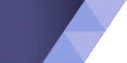 ВЫПЛАЧИВАЕТСЯ ЕЖЕМЕСЯЧНАЯ ДЕНЕЖНАЯ ВЫПЛАТА 
(в период проведения военных сборов)
солдату –  31280 – 75080 руб.
сержанту  – 43793– 110525 руб.
офицеру – 62600 – 150100 руб.
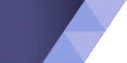 ВЫПЛАЧИВАЕТСЯ ЕДИНОВРЕМЕННАЯ ВЫПЛАТА ПРИ ЗАКЛЮЧЕНИИ НОВОГО КОНТРАКТА
сержанту  – 6256– 7368 руб.
солдату –  2085 – 5005 руб.
Контракт на 3 года: офицеру – 4170 – 10000 руб.
сержанту  – 9384– 11052 руб.
солдату –  3128 – 7508 руб.
Контракт на 5 лет: офицеру – 6250 – 15015 руб.
ФИНАНСОВОЕ  ОБЕСПЕЧЕНИЕ
ПРИСВОЕНИЕ ВОИНСКИХ ЗВАНИЙ
Районный коэффициент
(в регионах с неблагоприятным климатом)
В установленные сроки, в соответствии с воинской должностью 
по предназначению
ЕЖЕГОДНО
Оплата проезда от военного комиссариата 
к месту военных сборов и обратно
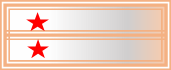 офицеру – до 221 тыс.руб.
Выплаты за участие в сборах 
и тренировочных занятиях
офицеры
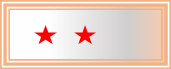 Ежемесячный оклад 
за пребывание в резерве
сержанту  – до 134 тыс.руб.
прапорщики
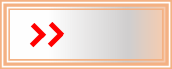 Единоразовая выплата 
за подписание нового  контракта: 
на 5 лет – 1,5 месячный оклад
на 3 года – месячный 
                     оклад
сержанты
солдату – до 115 тыс.руб.
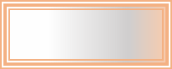 рядовой
Тактические очки ЕСС
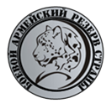 8
Экипировка, льготы и социальные гарантии
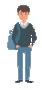 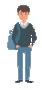 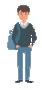 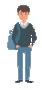 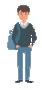 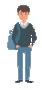 ВЕЩЕВОЕ ИМУЩЕСТВО и ЭКИПИРОВКА
СОХРАНЕНИЕ МЕСТА РАБОТЫ
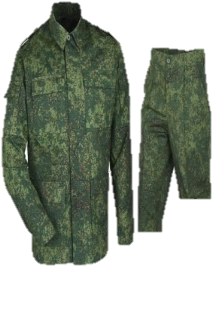 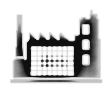 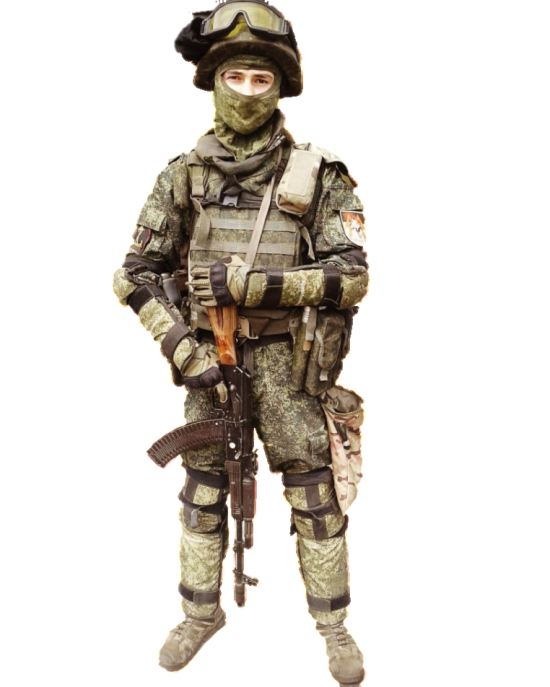 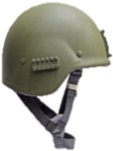 Полевая форма «Цифра»
СОХРАНЕНИЕ МЕСТА РАБОТЫ (сохраняется выплата заработной платы гражданам)
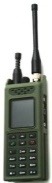 Бронешлем
КОМПЕНСАЦИЯ ПРЕДПРИЯТИЮ 
расходов на выплату среднего заработка гражданам
Бронежилет
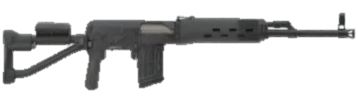 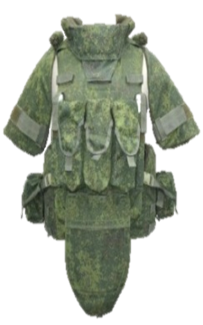 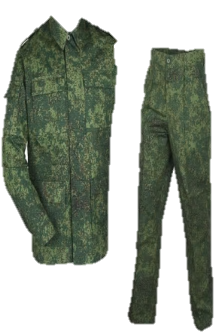 МЕДИЦИНСКОЕ ОБЕСПЕЧЕНИЕ
(в период исполнения обязанностей военной службы)
Тактические перчатки
Тактический пояс 
с подсумками
Комплект защиты суставов 
6Б-51
ПОЛНОЕ МЕДИЦИНСКОЕ ОСВИДЕТЕЛЬСТВОВАНИЕ с заключением военно-врачебной комиссии
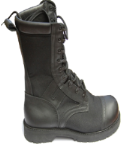 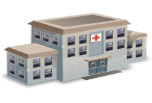 БЕСПЛАТНОЕ оказание медицинской помощи
Обувь тактическая
БЕСПЛАТНОЕ обеспечение лекарственными 
препаратами для медицинского применения
ВЕЩЕВОЕ ИМУЩЕСТВО выдается резервистам во временное пользование в день зачисления в списки воинской части (в качестве инвентарных предметов)
БЕСПЛАТНОЕ обеспечение медицинскими 
изделиями по назначению врача
КОМПЛЕКТНОСТЬ ПОЛЕВОГО ОБМУНДИРОВАНИЯ при носке определяет командир части исходя из погодных условий и физической активности резервистов
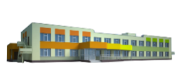 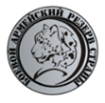 10
Система подготовки резервистов (в год – 54 дня)
I квартал
III квартал
IV квартал
II квартал
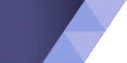 ТРЕНИРОВОЧНЫЕ ЗАНЯТИЯ – ЕЖЕКВАРТАЛЬНО ПО 6 ДНЕЙ (В ГОД – 24 ДНЯ)
Восстановление навыков действий при вооружении, снятии техники с хранения
подготовка одиночная подготовка
Первичная подготовка механиков-водителей с совершением марша
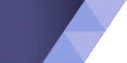 Тренировки по управлению подразделениями в различных условиях обстановки
УЧЕБНЫЕ СБОРЫ – РАЗ В ПОЛУГОДИЕ ПО 15 ДНЕЙ (В ГОД – 30 ДНЕЙ)
Практические действия в составе экипажей, расчетов
подготовка подразделений и воинских частей
Боевое слаживание звена «взвод, рота» с проведением БСО, БСВ, РТУ
Боевое слаживание звена «батальон, полк, бригада» с проведением БТУ, ПТУ